CYBERCRIME
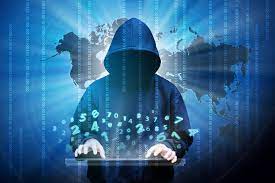 WHAT IS CYBERCRIME?
A type of crime that involves a computer, a computer network or a networked device.
Cybercrime is committed by cybercriminals or hackers who want to make money.
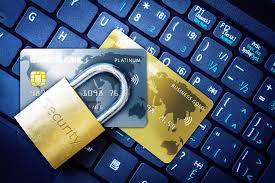 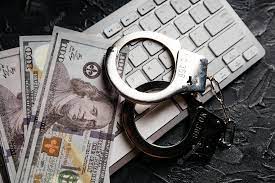 Effects of cybercrime
Victims of cybercrime often feel violated vulnerable, leading
 to fear and anxiety.
It can have a long lasting impact on an individual’s mental health and can cause damage to an individual’s reputation.
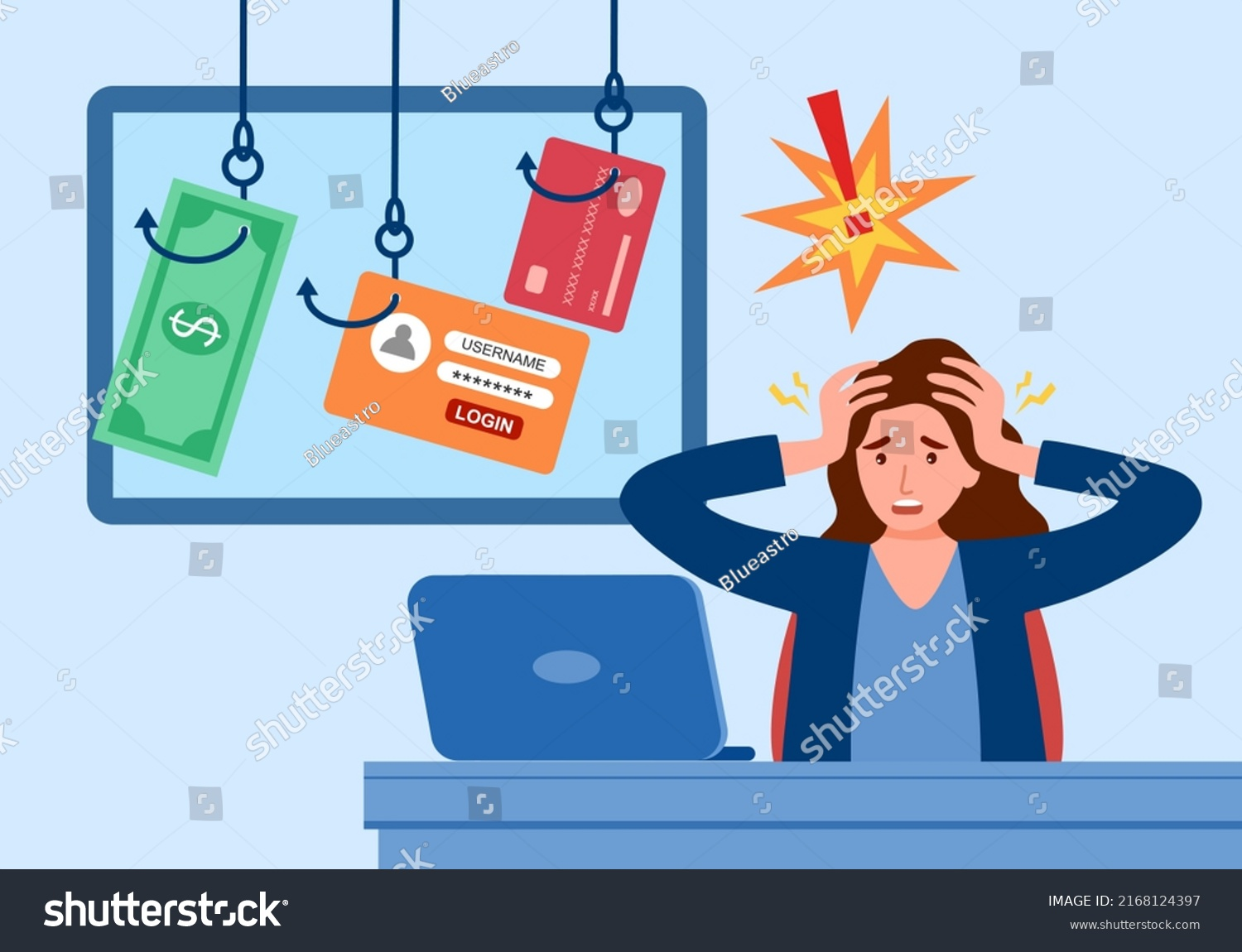 Preventing cybercrime
Keep software and operating system updated 
Use anti-virus software and keep it updated 
Use strong passwords
Never open attachments in spam emails 
Don’t give out personal information unless secure
Keep an eye on your bank statements
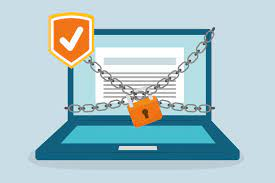